G-7-1
In der Bäckerei
hätte gern
Ich möchte...
Bitte sehr!
Would like
Was darf es sein?
What would You like?
Das Stück Brot
Sonst noch was?
Die Tüte,-n
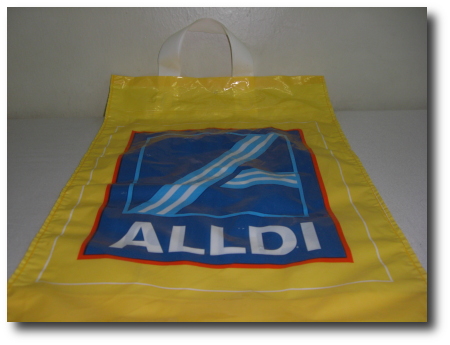 Der Beutel,
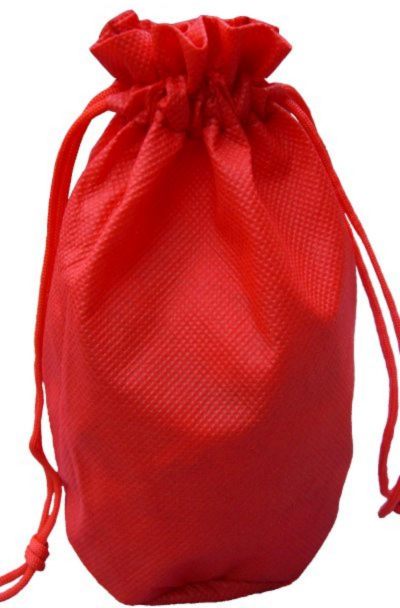 Riecht an
Der Bäcker,-
Die Bäckerin,-nenDie Bäckersfrau,-en
Das Brot,-e
Die Brezel,-n
Sonst noch etwas?
Anything else?
Sonst = else
Das Brötchen,-
frisch
Danke sehr
Bäckt (backen)
Das Stück,-e
Werden
Singular
Plural
ich werde
du wirst
er wird
sie wird
es wird
wir werden
ihr werdet
 sie werden
 Sie werden